OpenSearch validation
WGISS-41

Doug Newman (NASA Earthdata – Raytheon)
The material is based upon work supported by the National Aeronautics and Space Administration under Contract Number NNG15HZ39C
Agenda
Using the web application
Using the web service
Concept
Supply an OSDD location
Validation tool performs a series of tests to measure compliance of OpenSearch API
Split by specifications, extensions and best practices
Success – what you gain
Failure – what you lose
More than just your OSDD. Searches are performed to test two-step etc.
What we can validate
 OpenSearch Specification
 Geo extension
 Time extension
 ESIP Best Practices
 Parameter extension
 Relevancy extension
 OGC Extensions
 CEOS Best Practices
 CEOS Developer Guide
Limitations
‘More than just your OSDD. Searches are performed to test two-step etc’
How do we do that?

We use the example query in your OSDD

So chose your example query wisely and as exhaustively as possible.
Web application
Via CWICSmart
https://api.echo.nasa.gov/cwicsmart/validations
Via CWICSmart
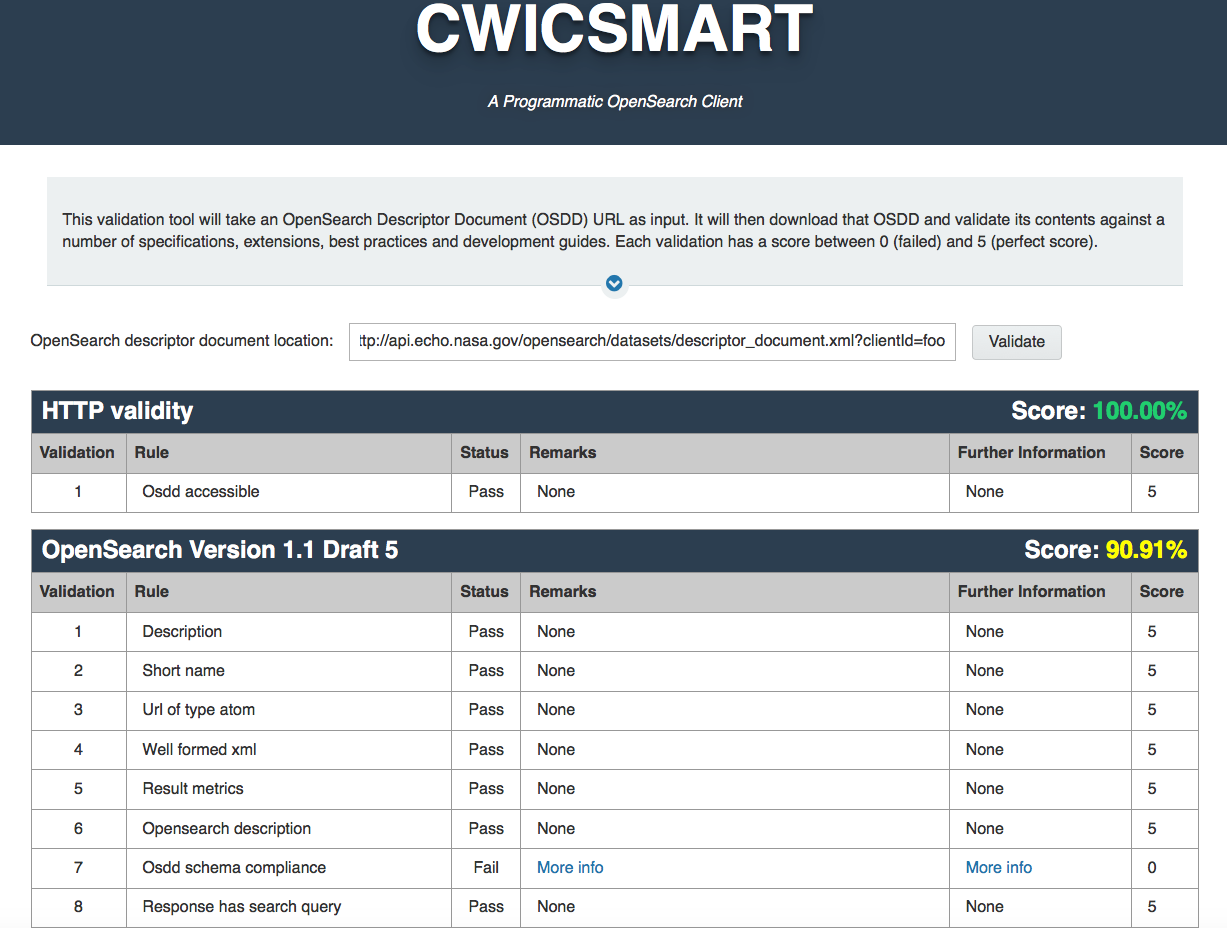 Web service
Via CWICSmart
https://api.echo.nasa.gov/cwicsmart/api-docs

for swagger documentation
(in XML and JSON format)
Coming soon…
Open sourcing
Run tests against developing, non-public APIs
Extend validations to new standards etc
Questions?
[Speaker Notes: Thank you very much]
This material is based upon work supported by the National Aeronautics and Space Administration under Contract Number NNG15HZ39C.
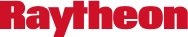